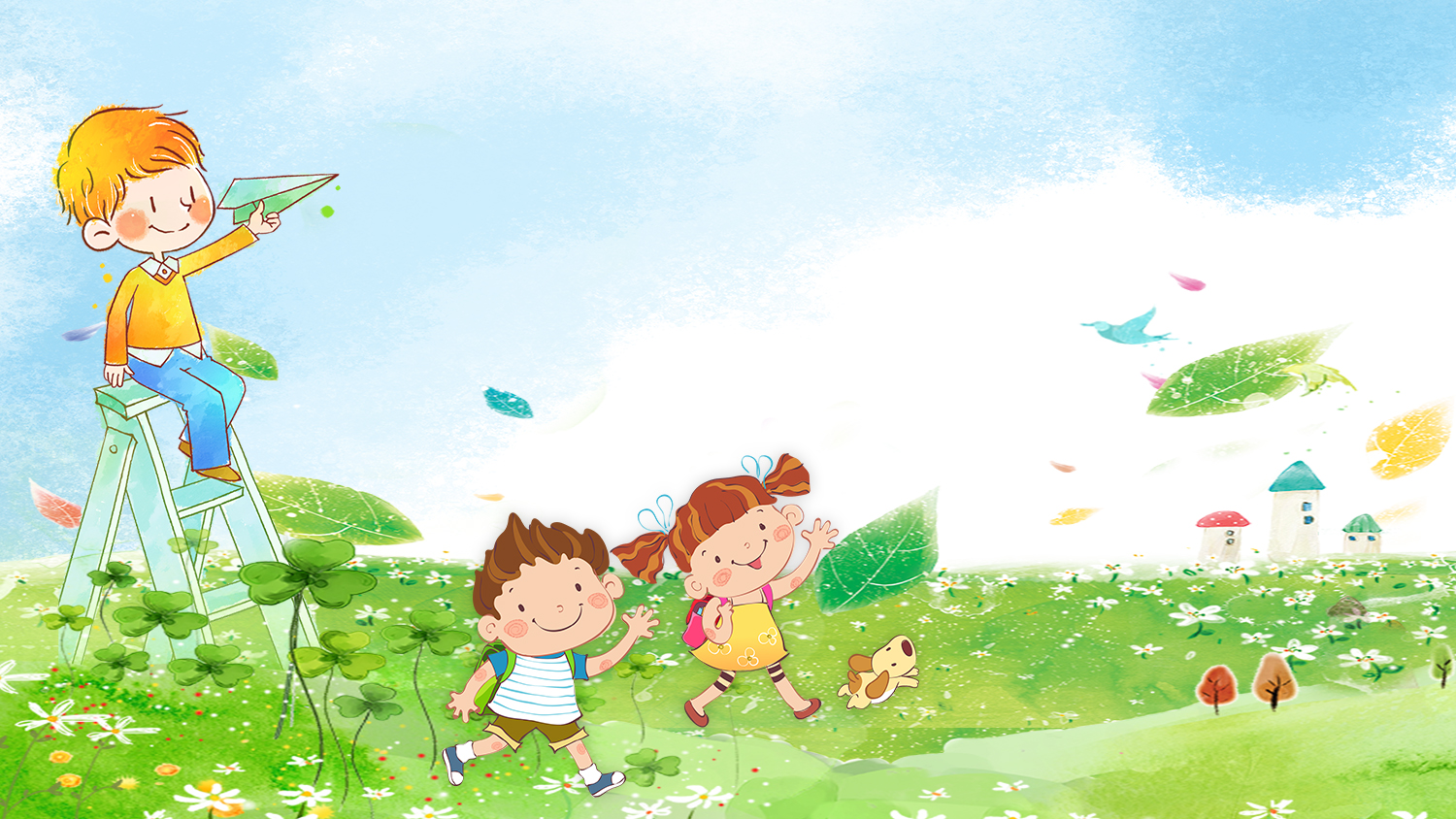 KHOA HỌC
PHÒNG BỆNH VIÊM NÃO
Em hãy chọn chữ cái trước câu trả lời đúng:
Muỗi truyền bệnh sốt xuất huyết có tên là gì?
a. Muỗi a-nô-phen
b. Muỗi vằn
c. Cả a,b đều đúng
d. Cả a,b đều sai.
2
PHÒNG BỆNH 
VIÊM NÃO
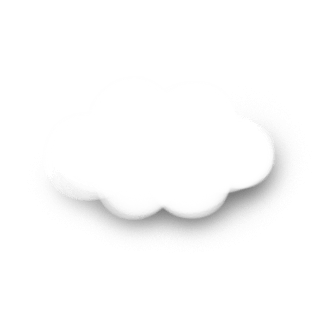 01
Nguyên nhân gây ra bệnh
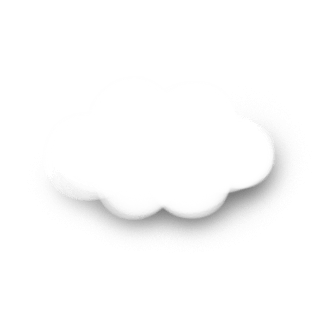 Cách phòng bệnh
02
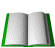 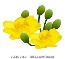 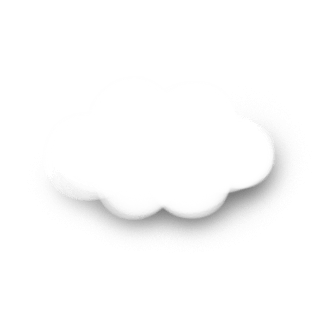 01
Nguyên nhân gây ra bệnh
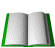 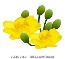 Tìm câu trả lời tương ứng với từng câu hỏi.
a) Ngưêi m¾c bÖnh nµy cã thÓ bÞ chÕt, nÕu sèng còng sÏ bÞ di chøng như b¹i liÖt, mÊt trÝ nhí …
1. T¸c nh©n g©y ra bÖnh viªm n·o lµ gì?
2. Løa tuæi nµo thưêng bÞ m¾c bÖnh viªm n·o nhiÒu nhÊt?
b) Muçi hót m¸u c¸c con vËt bÞ bÖnh vµ truyÒn vi-rót g©y bÖnh sang ng­êi
c) BÖnh nµy do mét lo¹i vi-rót cã trong m¸u gia sóc vµ ®éng vËt hoang d· nh­ khØ, chuét, chim … g©y ra.
3. BÖnh viªm n·o l©y truyÒn nh­ thÕ nµo?
4. BÖnh viªm n·o nguy hiÓm nh­ thÕ nµo?
d) Ai còng cã thÓ m¾c bÖnh nµy, nhưng nhiÒu nhÊt lµ trÎ em tõ 3 ®Õn 15 tuæi vì søc ®Ò kh¸ng yÕu.
5
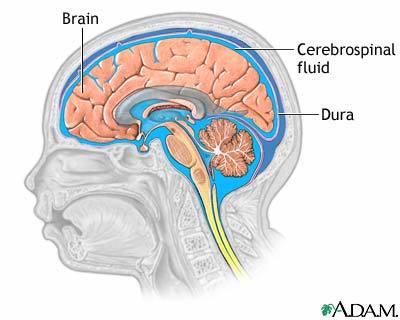 N·o bé
Tuû sèng
Mµng n·o
Tác nhân gây bệnh viêm não
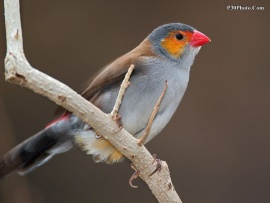 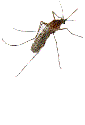 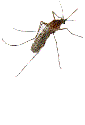 `
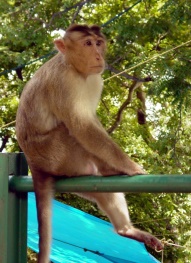 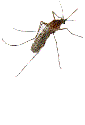 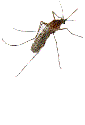 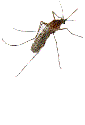 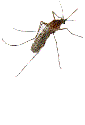 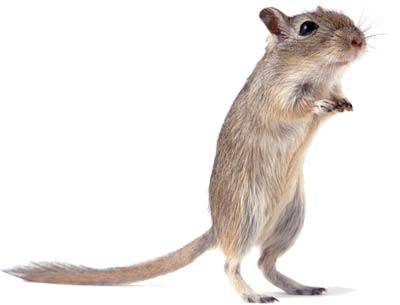 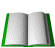 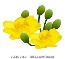 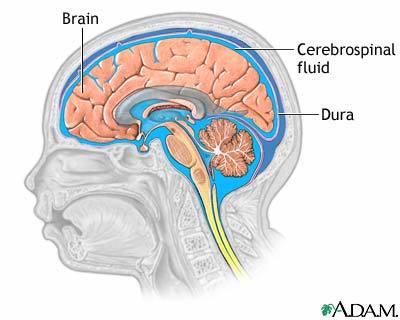 N·o bé
Tuû sèng
Mµng n·o
CÁC DẤU HIỆU NHẬN BIẾT VỀ BỆNH VIÊM NÃO
1
NhiÔm vi rót
Sèt, l¹nh, nhøc ®Çu, uÓ o¶i, ch¸n ăn, m«i kh«, ®au nhøc toµn th©n
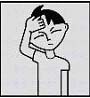 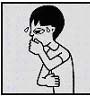 2
Héi chøng mµng n·o
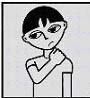 Cổ gưîng cøng, nhøc ®Çu, n«n, t¸o bãn. TrÎ em cã vÕt öng ®á ë da, theo vÕt v¹ch b»ng mãng tay
3
Héi chøng n·o
Rèi lo¹n tri gi¸c (lõ ®õ, h«n mª, co giËt ... ), liÖt nöa ngưêi, sôp mÝ m¾t.
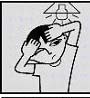 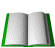 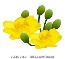 * Hậu quả của bệnh viêm não
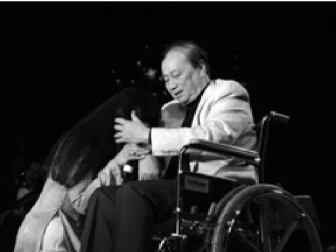 Bị liệt
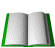 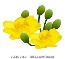 * Hậu quả của bệnh viêm não
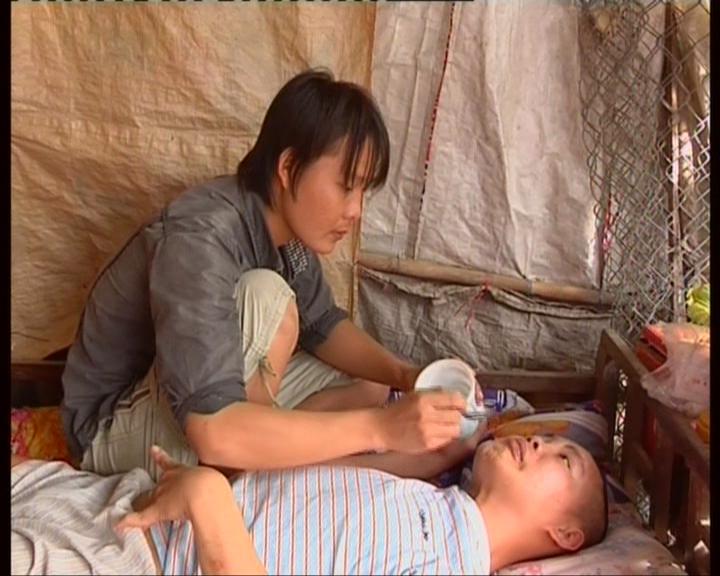 Bị liệt nằm tại chỗ
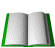 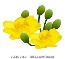 * Hậu quả của bệnh viêm não
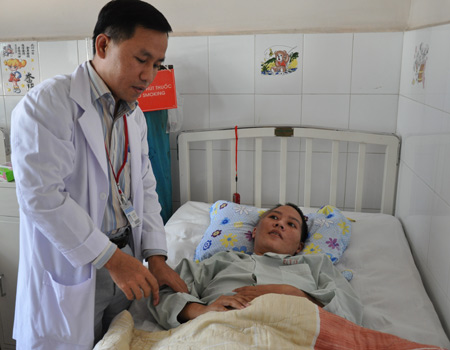 Bị nhập viện
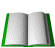 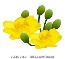 * Hậu quả của bệnh viêm não
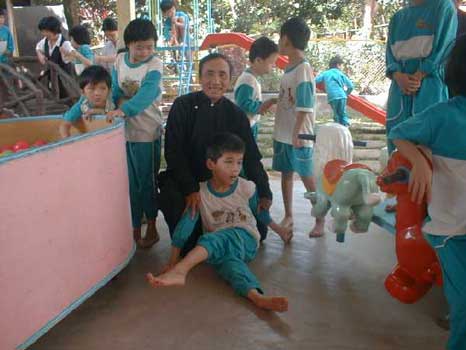 Không thể vui chơi cùng các bạn
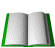 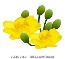 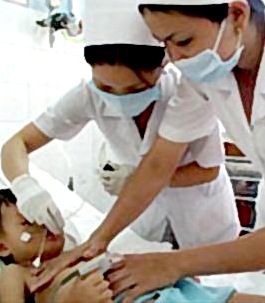 * Hậu quả của bệnh viêm não
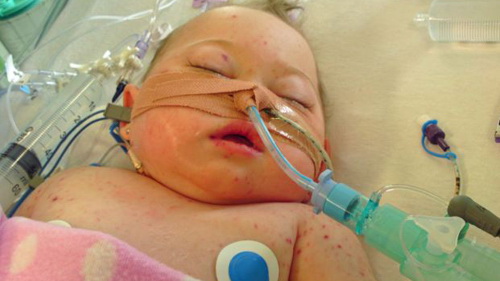 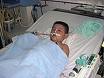 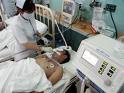 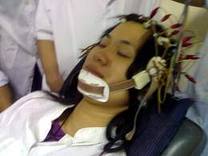 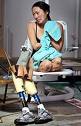 12
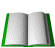 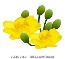 Kết luận:
- Viêm não là bệnh truyền nhiễm do một loại vi-rút có trong máu gia súc, chim, chuột, khỉ,…gây ra.  Muỗi hút máu các con vật bị bệnh và truyền vi-rút gây bệnh sang người. Bệnh này hiện nay chưa có thuốc đặc trị.
- Viêm não là một bệnh rất nguy hiểm đối với mọi người, đặc biệt là trẻ em. Bệnh có thể gây tử vong hoặc để lại di chứng lâu dài
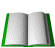 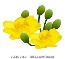 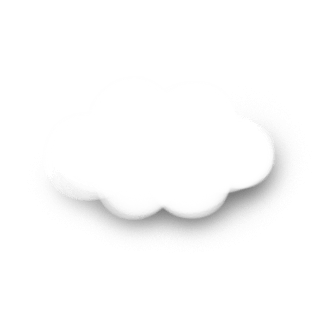 Cách phòng bệnh
02
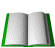 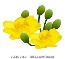 Quan sát tranh 1,2,3,4 ở SGK, trả lời câu hỏi:
A. Người trong tranh đang làm gì?
B. Làm như vậy có tác dụng gì?
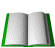 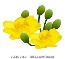 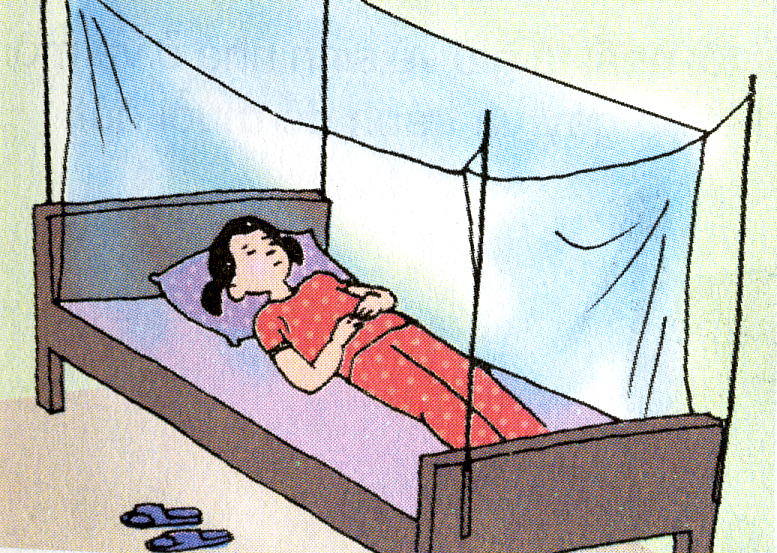 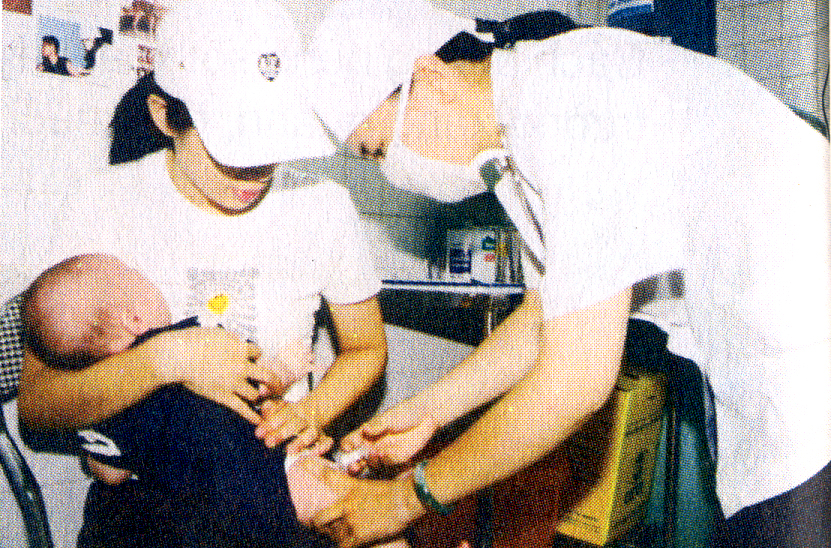 Hình 2
Hình 1
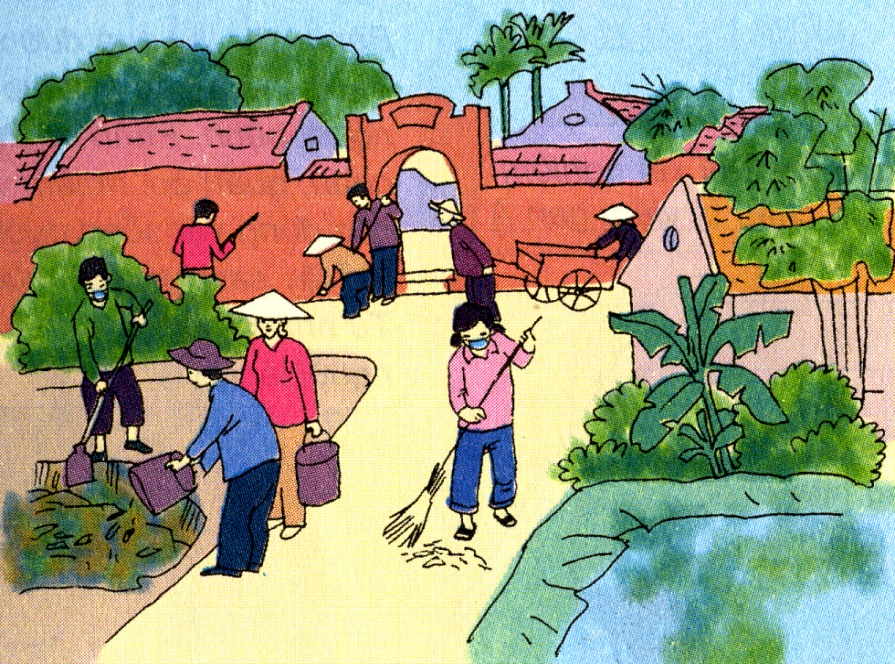 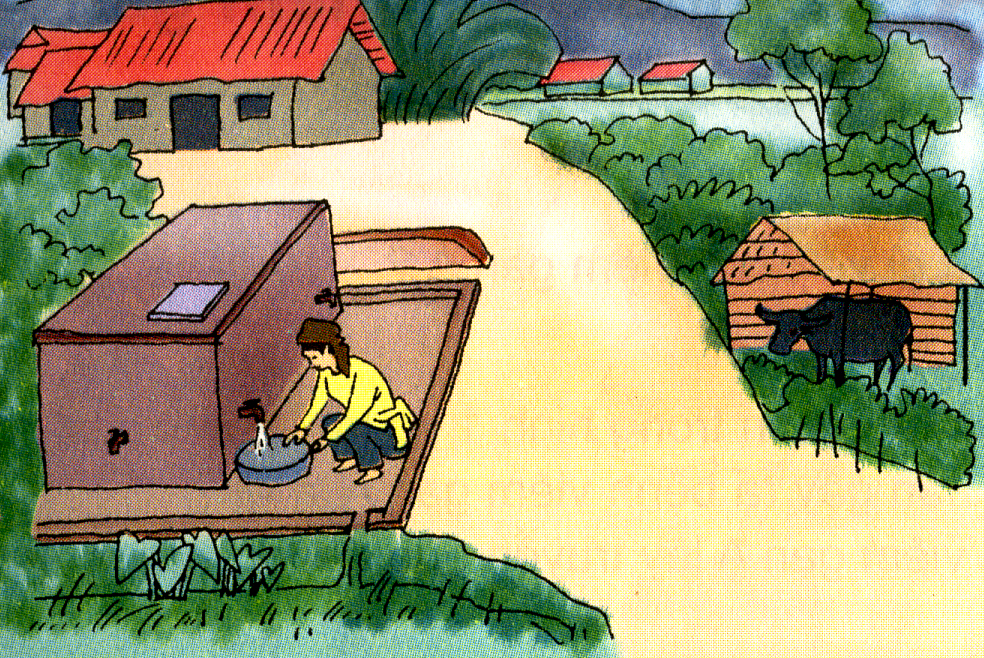 Hình 3
Hình 4
16
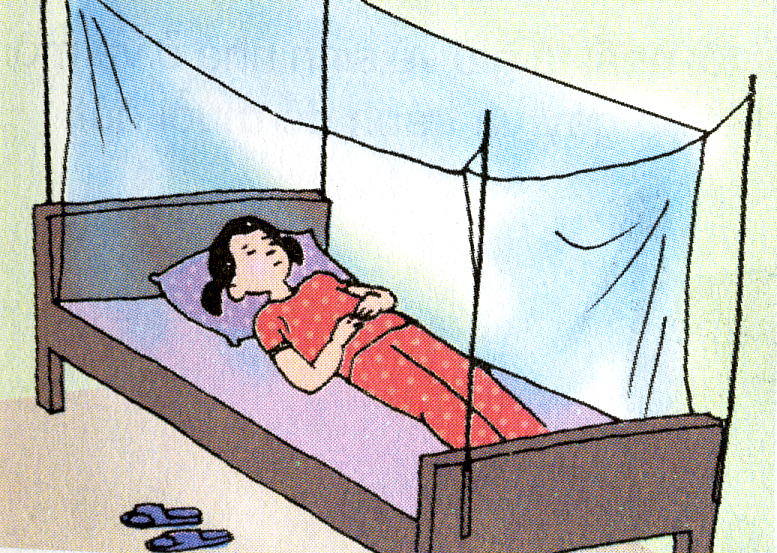 Hình 1
Bạn nhỏ̉ đang ngủ̉ trong màn. Ngủ trong mà̀n để không bị muỗi đốt, phòng bệnh sốt rét, sốt xuất huyết, viêm não do muỗi truyền bệnh.
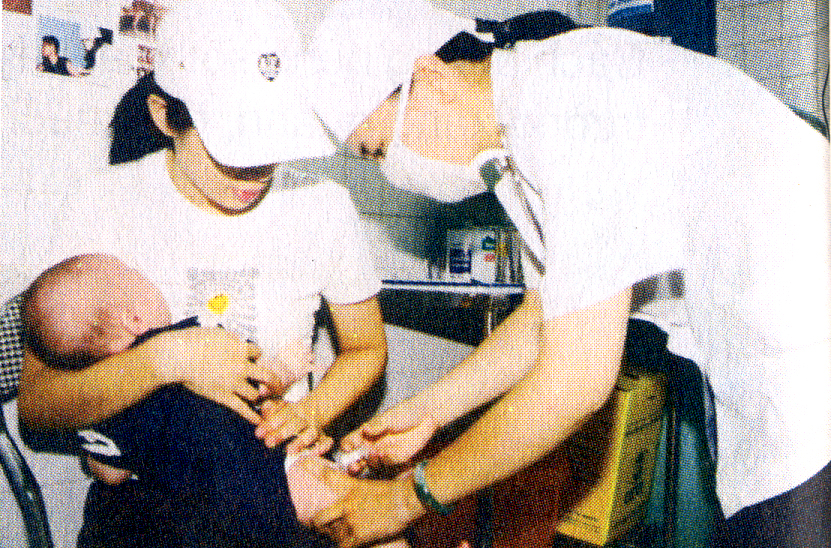 Hình 2
Bác sĩ đang tiêm cho em bé. Tiêm phòng cho trẻ em là một biện pháp tốt để phòng bệnh viêm não.
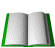 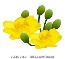 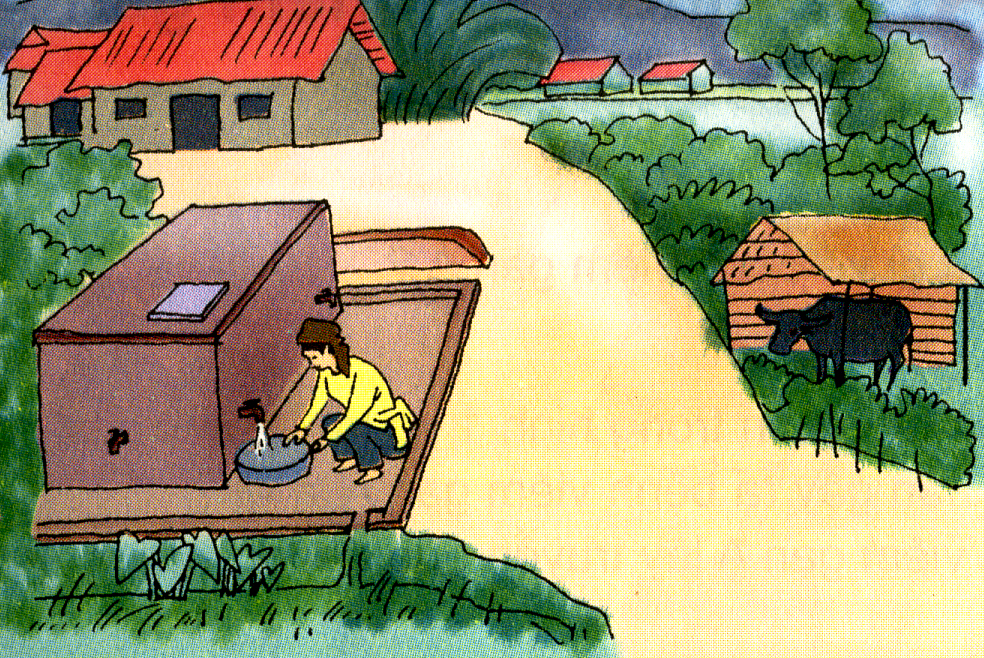 Hình 3
Một người đang lấy nước từ bể. Bể nước kín, có nắp đậy, có chỗ thoát nước, không để nước đọng để tránh muỗi đẻ trứng. Chuồng gia súc để xa nhà ở, bể nước để tránh muỗi đốt gia súc rồi lại đốt người.
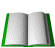 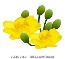 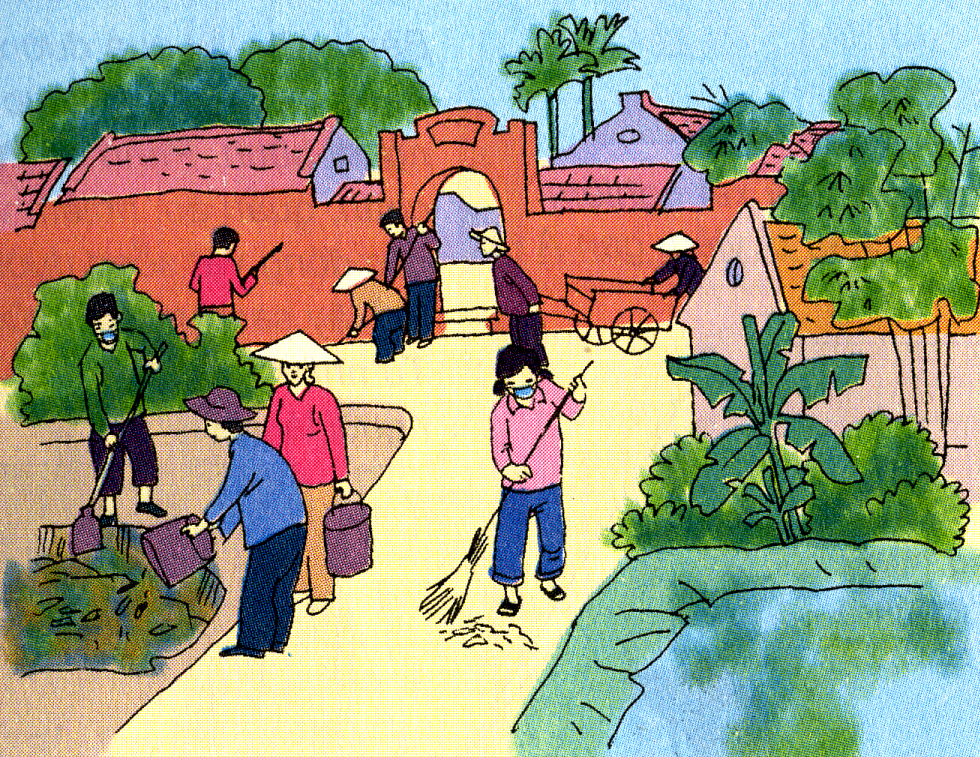 Hình 4
Mọi người đang cùng dọn vệ sinh đường làng, ngõ xóm, chôn rác thải. Làm như vậy để muỗi không có chỗ ẩn nấp và đẻ trứng, đề phòng các bệnh lây truyền do muỗi mang đến.
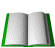 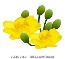 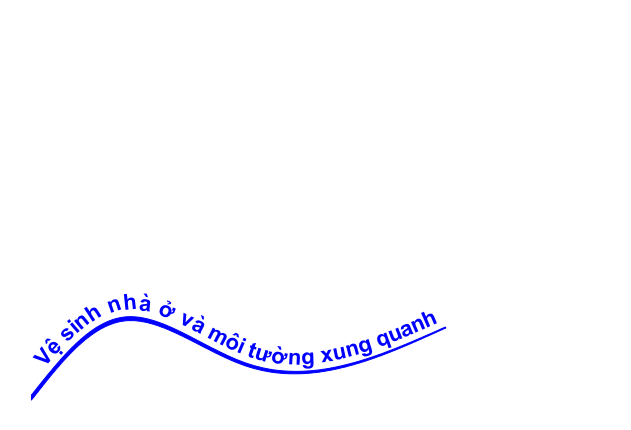 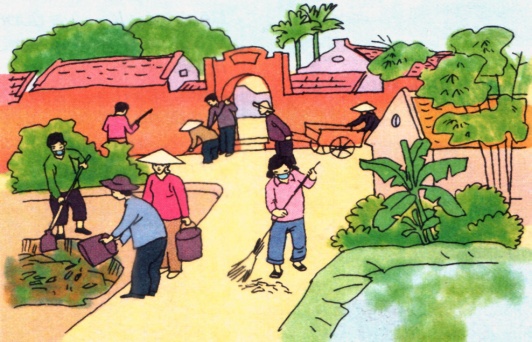 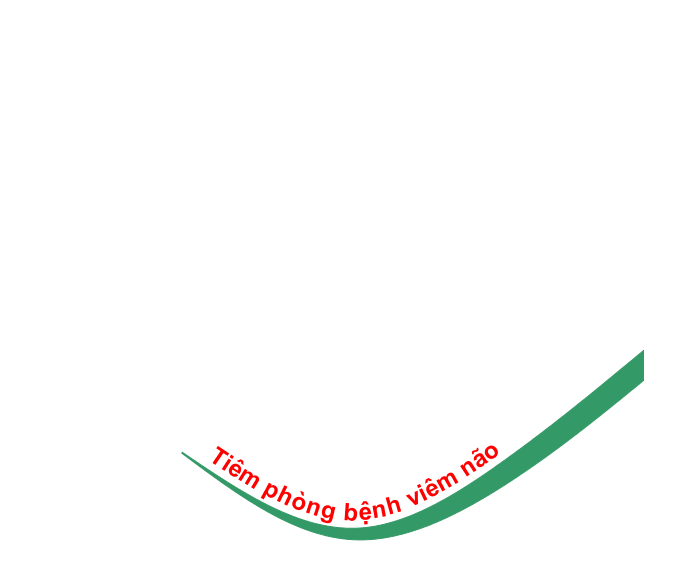 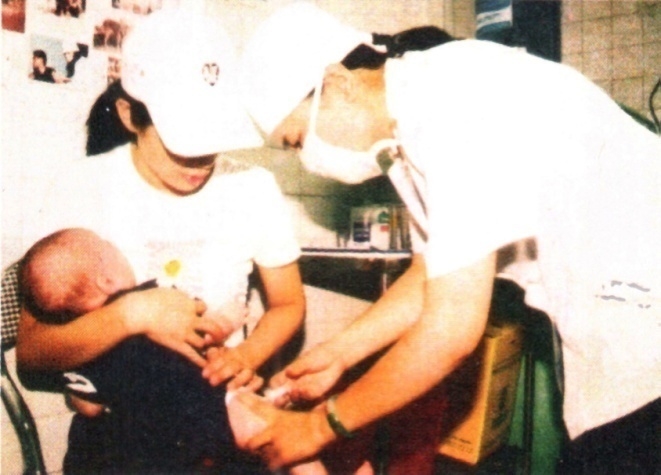 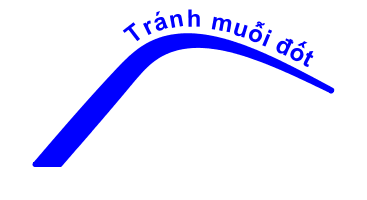 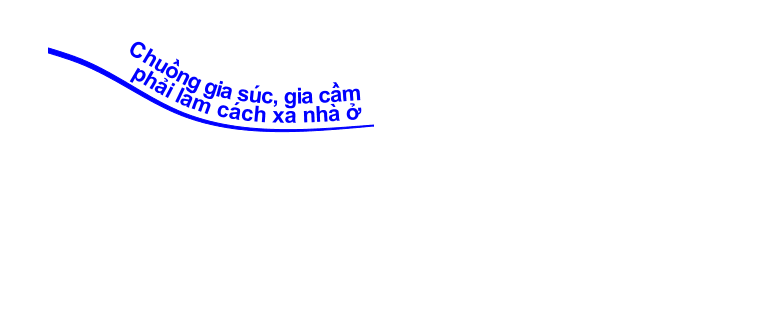 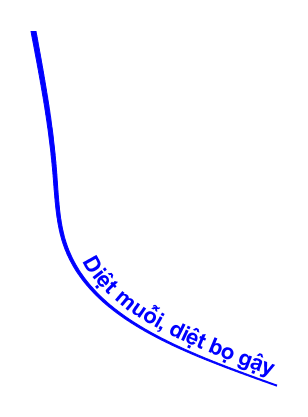 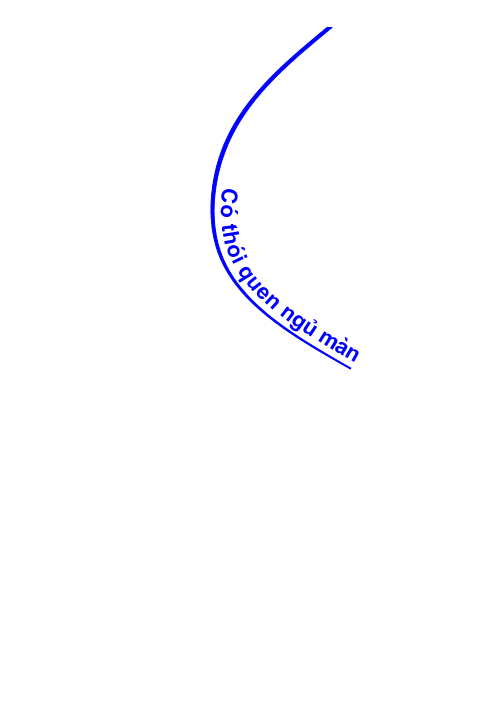 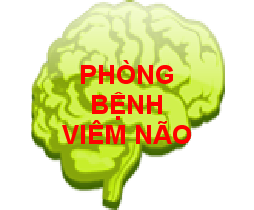 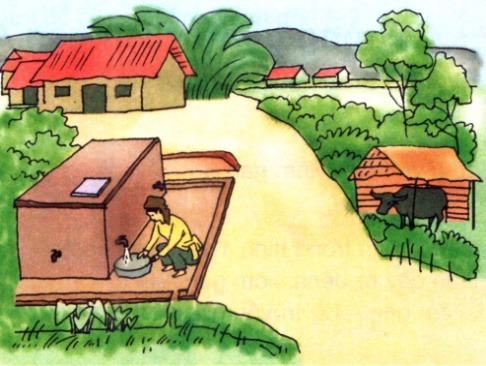 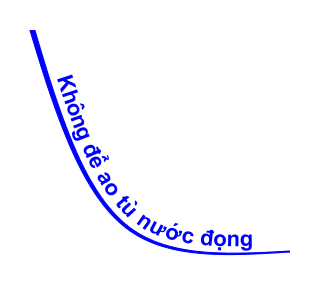 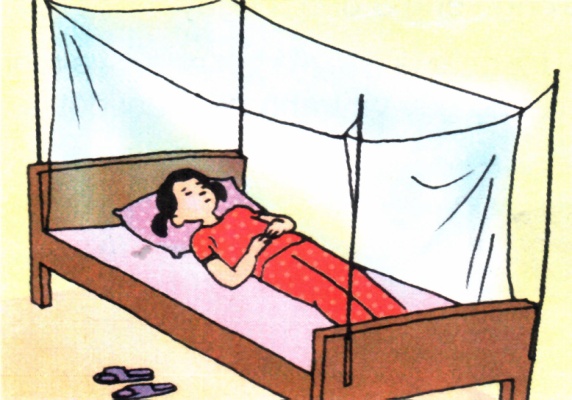 21
Cách phòng bệnh viêm não tốt nhất là giữ vệ sinh nhà ở và môi trường xung quanh; không để ao tù, nước đọng; diệt muỗi, diệt bọ gậy. Cần có thói quen ngủ màn.
  Hiện nay đã có thuốc tiêm phòng bệnh viêm não. Cần đi tiêm phòng theo đúng chỉ dẫn của bác sĩ.
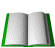 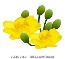 GHI NHỚ
Viêm não là bệnh truyền nhiễm do một loại vi-rút có trong máu gia súc, chim, chuột, khỉ,…gây ra.  Muỗi hút máu các con vật bị bệnh và truyền vi-rút gây bệnh sang người. Bệnh này hiện nay chưa có thuốc đặc trị.
  Viêm não là một bệnh rất nguy hiểm đối với mọi người, đặc biệt là trẻ em. Bệnh có thể gây tử vong hoặc để lại di chứng lâu dài.
Cách phòng bệnh viêm não tốt nhất là giữ vệ sinh nhà ở và môi trường xung quanh; không để ao tù, nước đọng; diệt muỗi, diệt bọ gậy. Cần có thói quen ngủ màn.
  Hiện nay đã có thuốc tiêm phòng bệnh viêm não. Cần đi tiêm phòng theo đúng chỉ dẫn của bác sĩ.
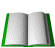 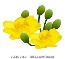 Khoa học
Phòng bệnh viêm não
TỪ KHOÁ
Ô CHỮ KÌ DIỆU
Trò chơi
1
V
T
Ử
V
O
N
G
T
I
Ê
M
P
H
Ò
N
G
I
2
3
M
Ấ
T
T
R
Í
R
4
G
I
A
S
Ú
C
Ú
5
R
Ẻ
E
M
T
T
T
Hướng dẫn: - Lựa chọn ô chữ để giải.
                  - Đọc to câu hỏi gợi ý. Và suy nghĩ câu trả lời
                  - Điền ô chữ - nếu đúng ô chữ hiện ra
                        nếu sai thì phài dùng quyền trợ giúp
                  - Khi mở được 3 ô có thể tham gia đoán
                        từ khoá và kết thúc trò chơi.
Có 5 chữ cái, chỉ đối tượng mắc bệnh viêm não nhiều nhất.
Có 9 chữ cái, chỉ việc làm theo sự chỉ dẫn của bác sĩ để tránh bệnh viêm não.
Có 6 chữ cái, chỉ hiện tượng gặp phải của bệnh nhân khi mắc bệnh viêm não nặng.
Có 6 chữ cái, chỉ đối tượng mà trong máu có vi-rút  gây bệnh viêm não.
Có 6 chữ cái, chỉ một di chứng để lại khi khỏi bệnh viêm não.